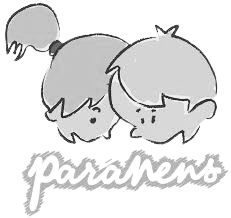 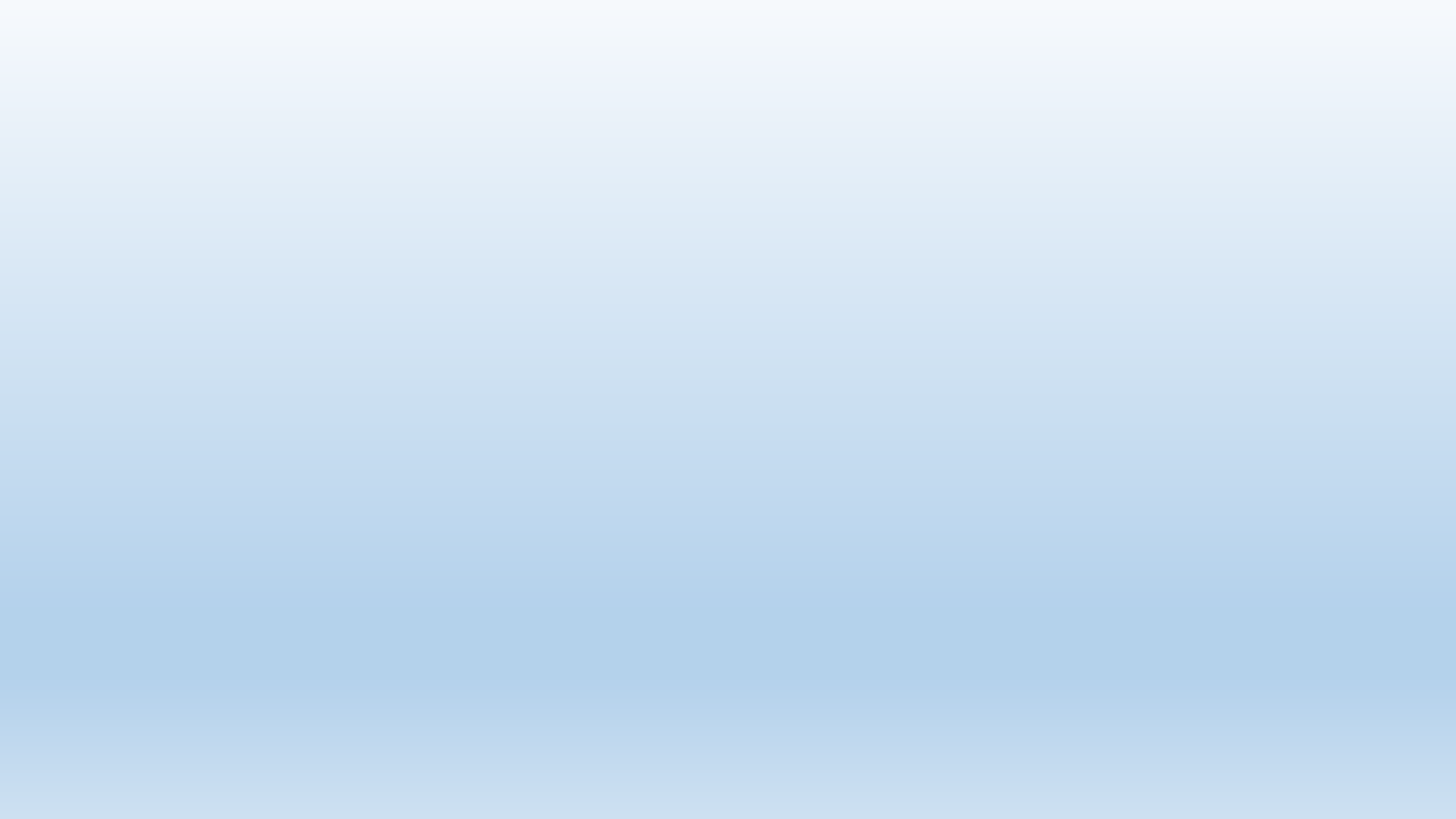 CASAL D’ESTIU 2022
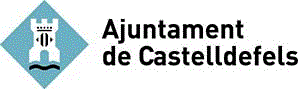 Amb la col·laboració de
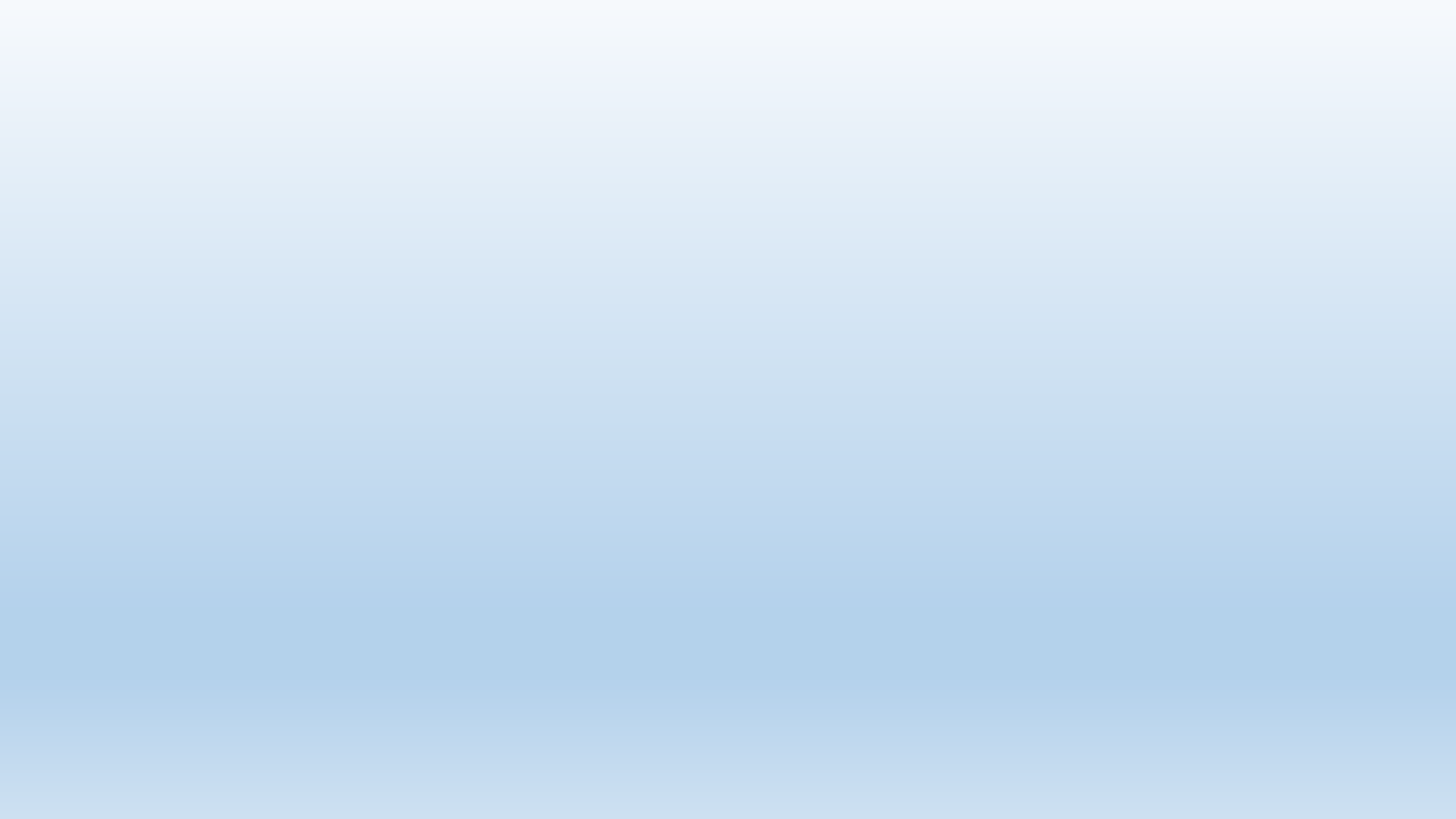 Qui som?
Paranens és una entitat sense afany de lucre que va néixer ara fa 29 anys.
Va sorgir per cobrir les necessitats dels infants i  joves i les famílies en l’àmbit socioeducatiu i de lleure de Castelldefels.

L’ideari de Paranens és viure el lleure en la seva màxima plenitud gaudint al 100% de la natura,  del nostre entorn i respectant el ritme de 
desenvolupament de cada infant.
 L’entitat ha treballat sempre per una atenció global i l’atenció a la riquesa de la diversitat.
TOTS ELS INFANTS HAN DE GAUDIR AL MÀXIM d'un UN CASAL D’OCI I TEMPS DE LLEURE: AMB MOLTS JOCS, GIMCANES, RUTES, PISTES, JOCS D’AIGUA, EXCURSIONS, PISCINA, PLATJA, VIVAC, ACAMPADES…
•Punt de trobada i recollida Agrupació de Cultura Popular
Av/Lluís Companys nº16

•On fem les activitats
Sempre a l’exterior

•Horari
8 a 9h servei d’acollida
9 a 13h activitats de matí 
13 a 15.00h  menjador

15 a 17 h activitats de tarda
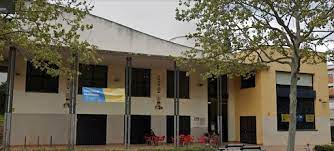 Paranens s'adaptarà a totes les mesures que indiqui el Procicat i la normativa. 
1 monitor/10 infants amb fracció de + 4
  L'ús de la mascareta és obligatòri en els moments en que fem ús del servei públic.
 Cada grup té un punt establert per a la trobada i la recollida de les 13 h. 

      Per als petits serà a la porta gran de l'Agrupació. Els mitjans just a la zona de pins    
        que hi ha just al costat. Els grans a la cantonada del parc de la Muntanyeta.

A les 15 o 17 h el punt de recollida és a la porta gran per a tots (exceptuant els dimecres en que cada infant estarà al punt de trobada del seu grup).

Recordeu que és necessàri autoritzar per escrit als avis, tiets... per a poder recollir als infants de forma ocasional o habitual.
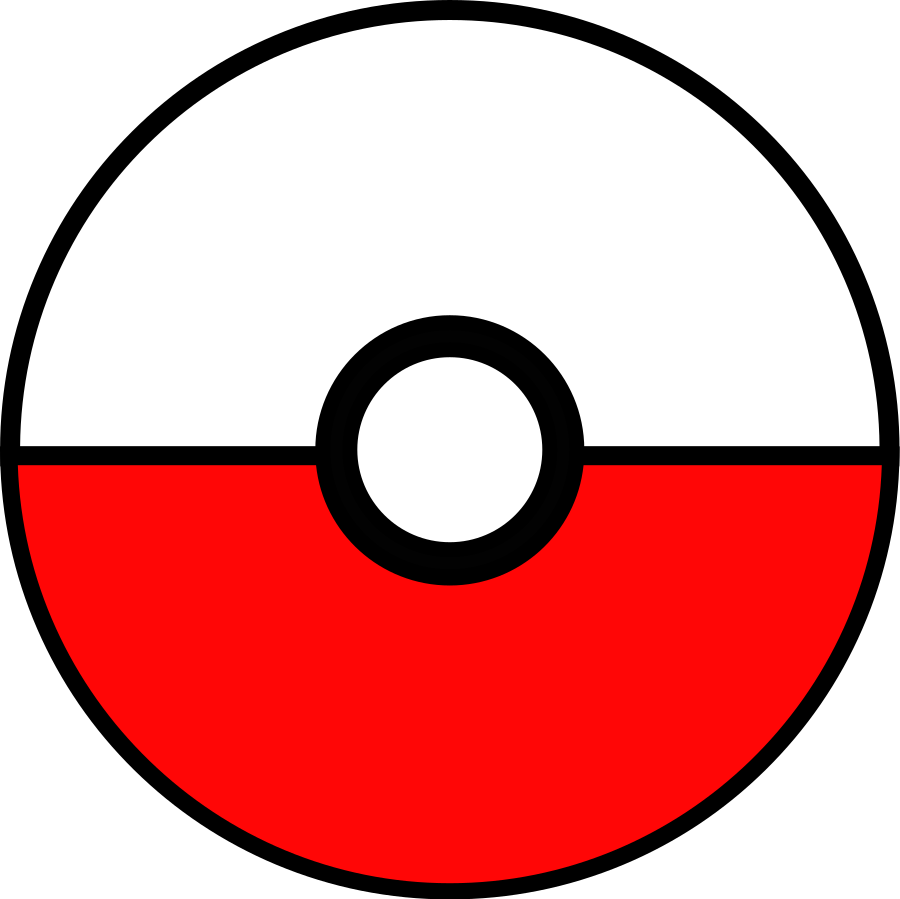 monis de petits
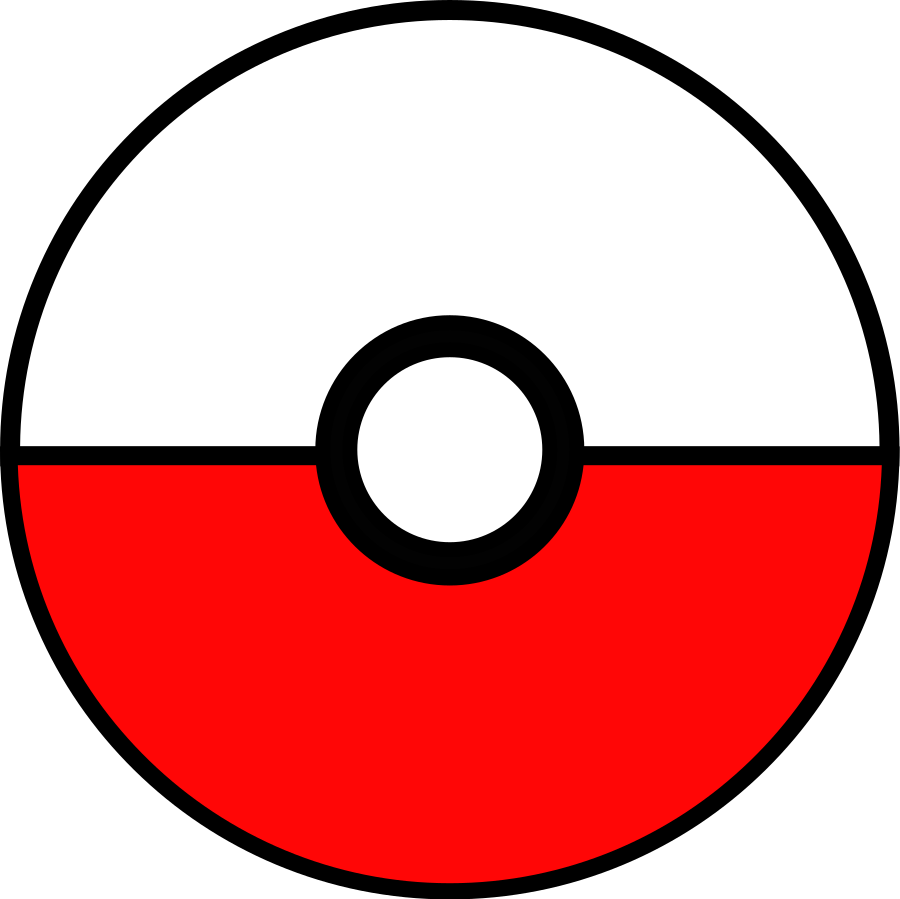 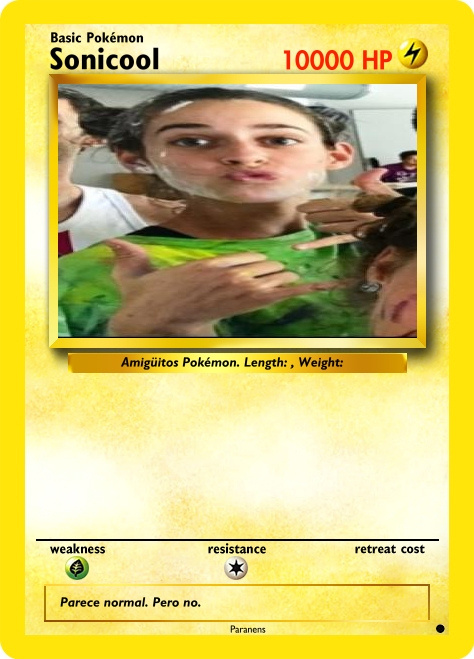 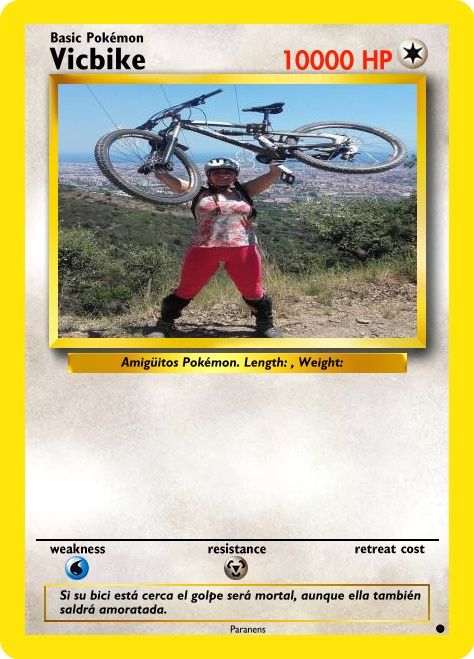 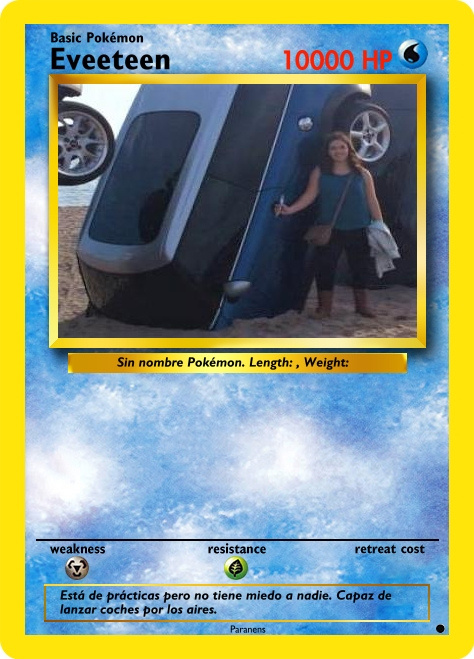 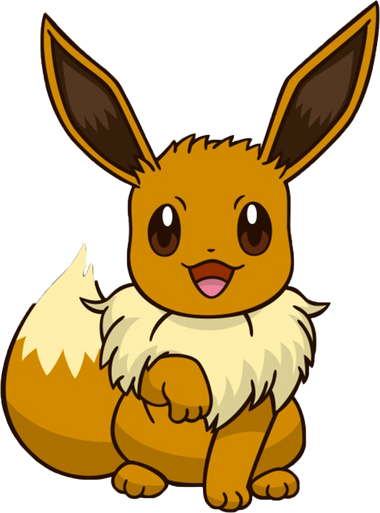 sonia
victoria
eva
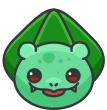 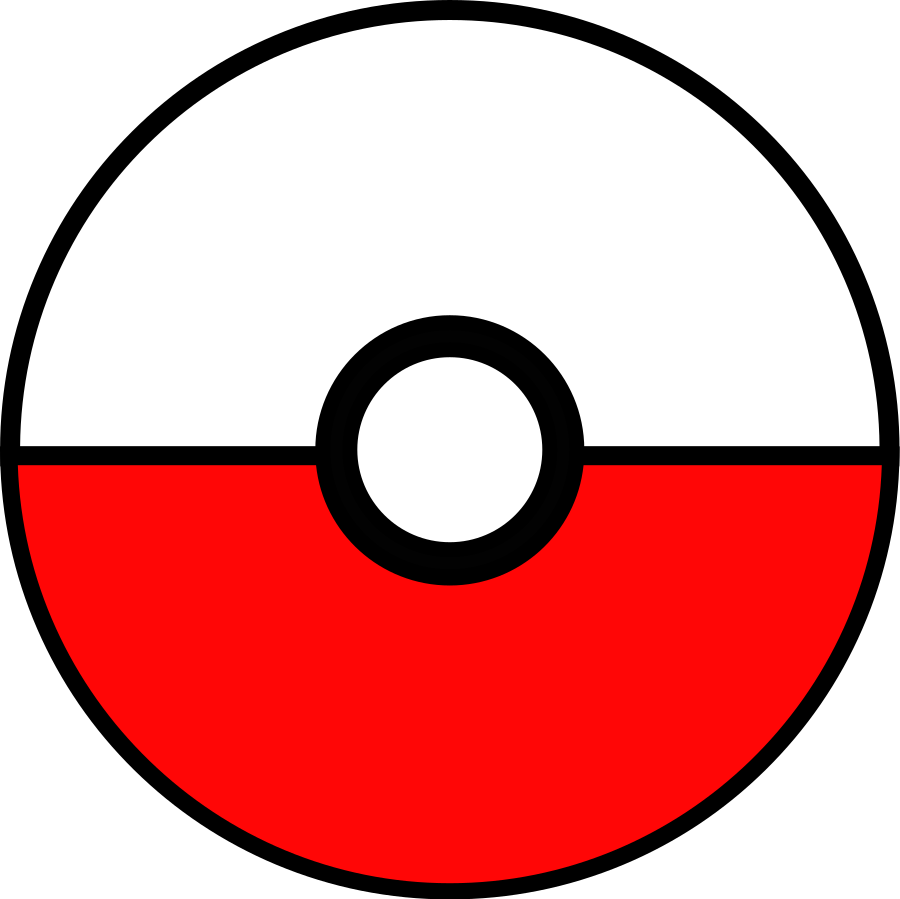 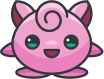 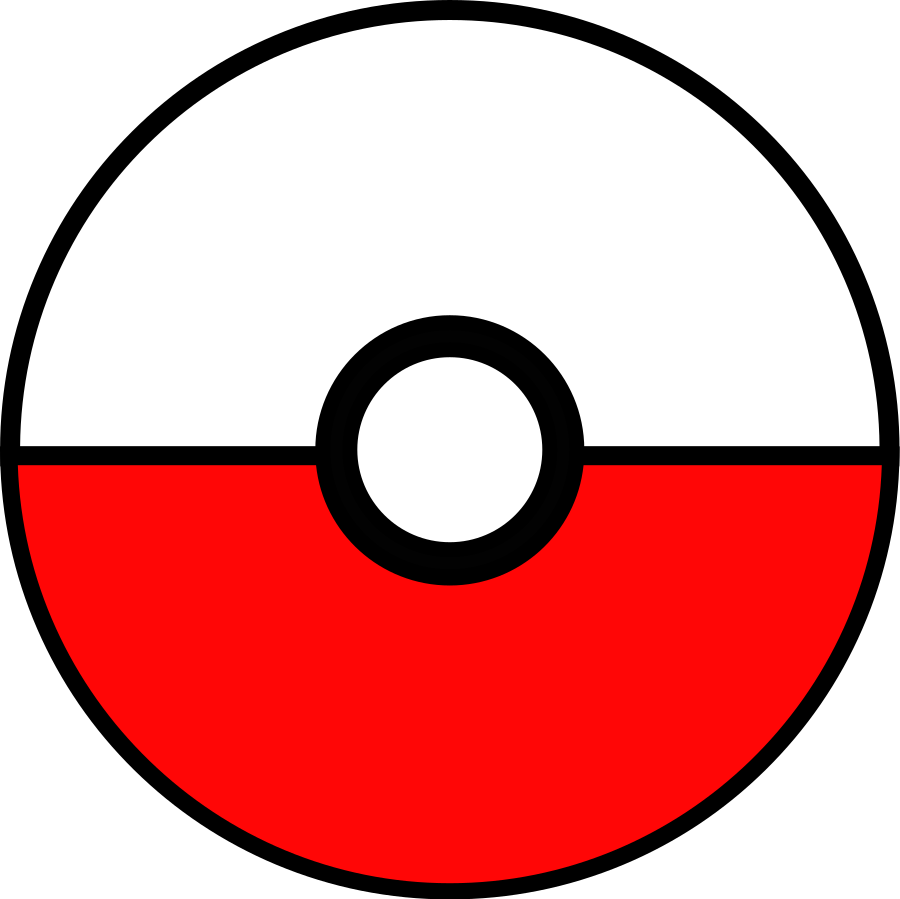 monis de mitjans
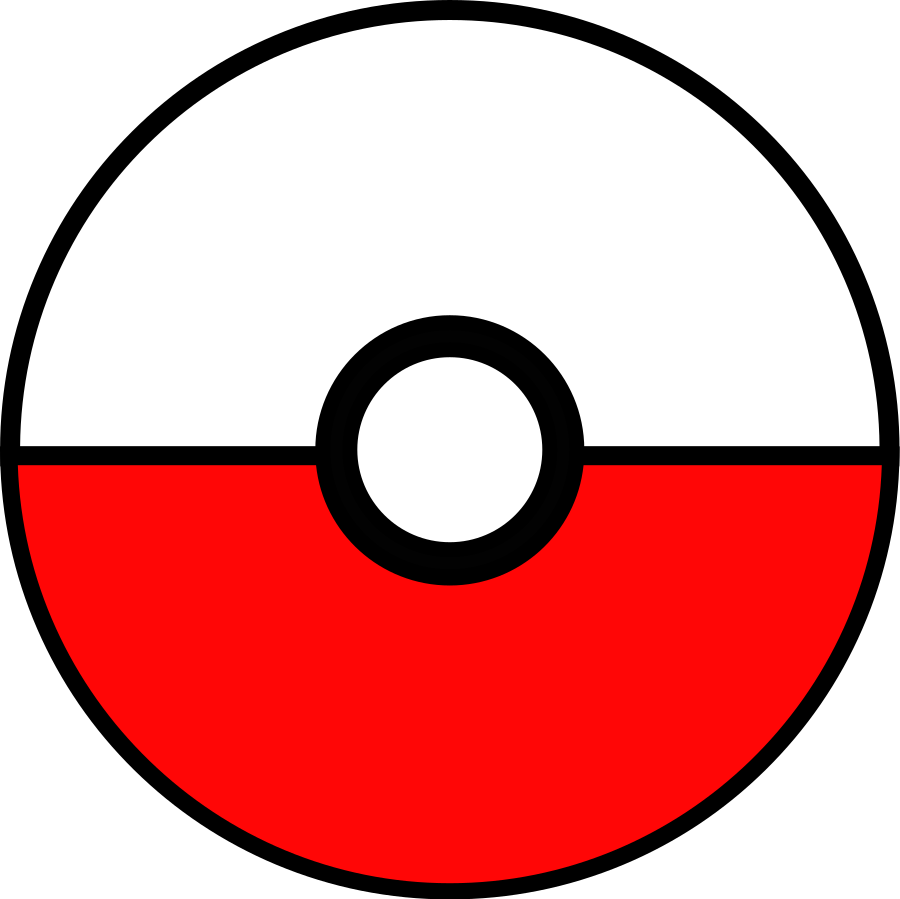 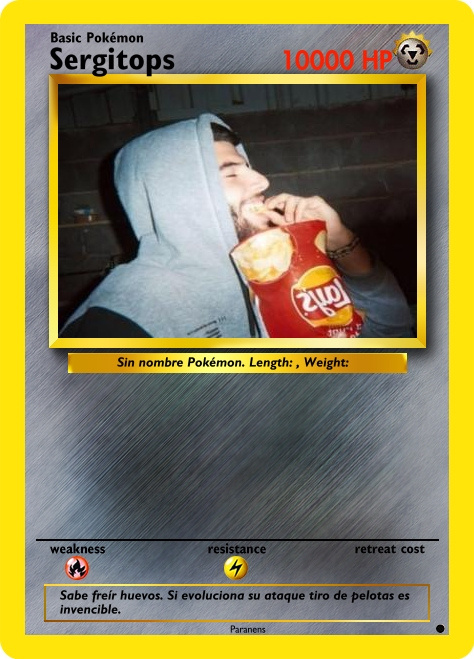 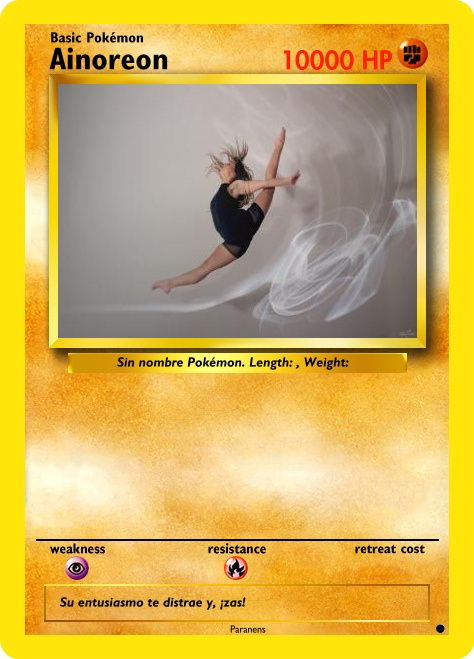 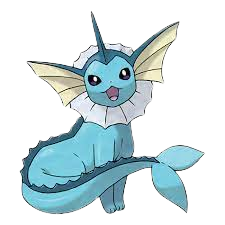 ainoa
sergio
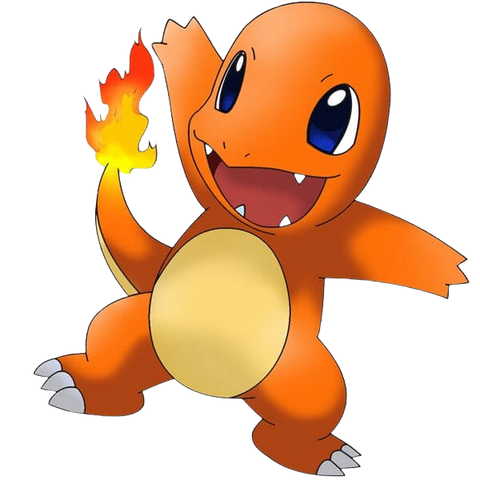 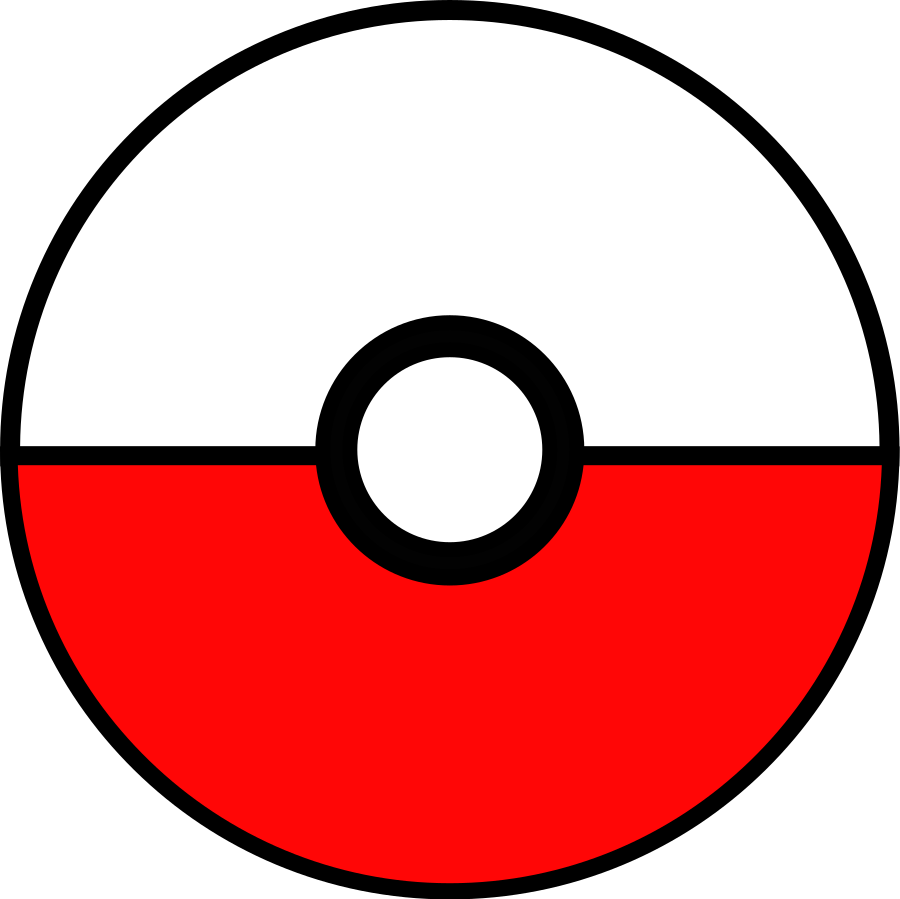 monis de grans
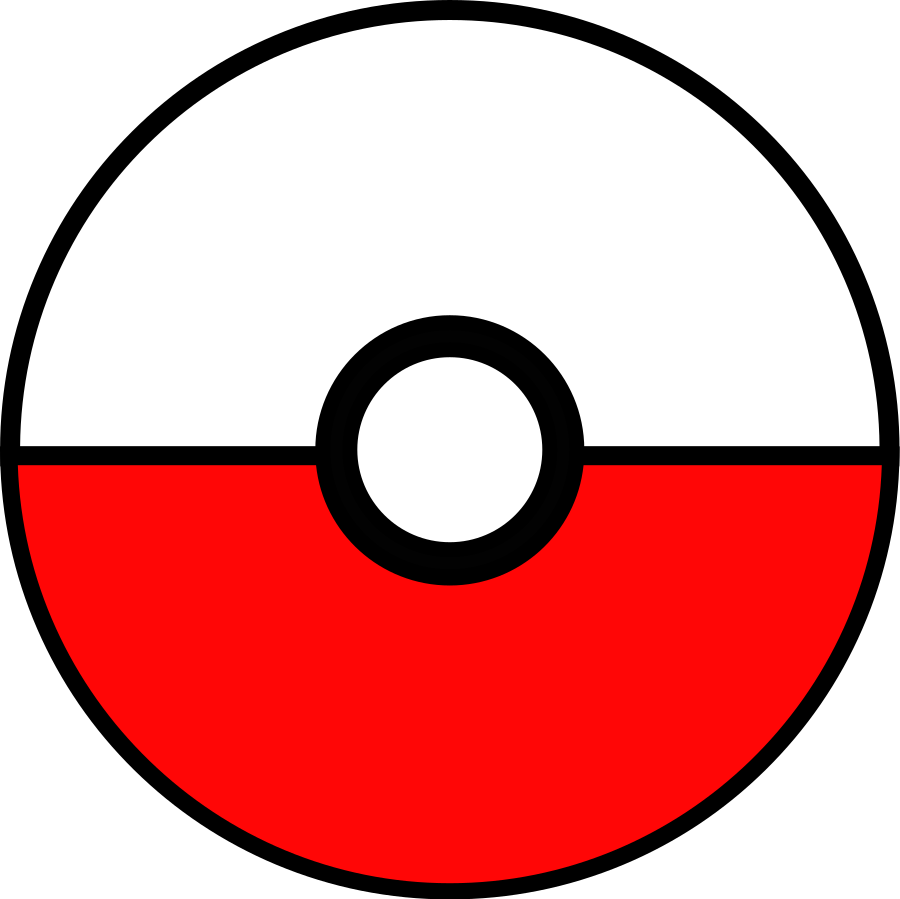 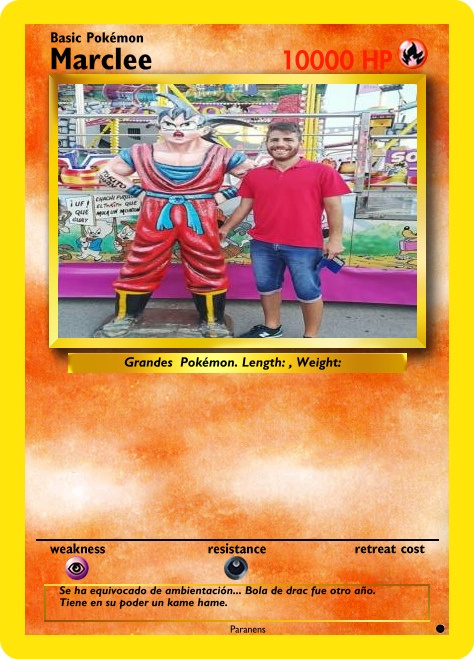 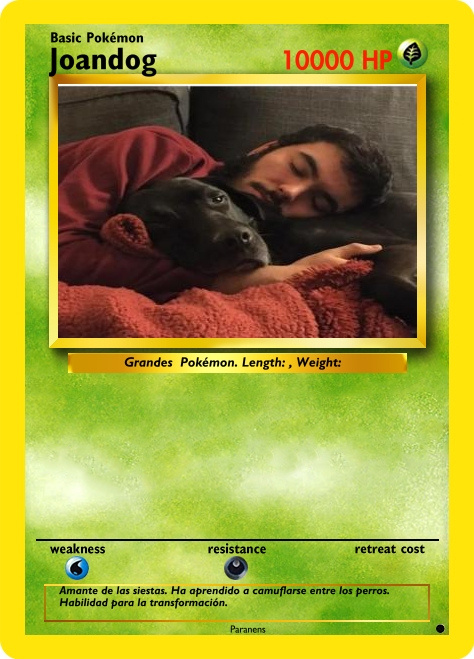 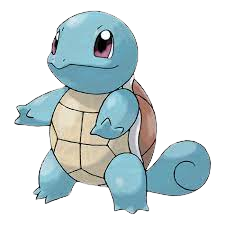 marc
joan
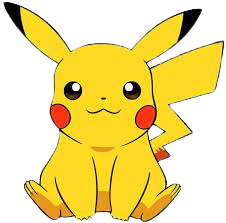 Un dia al casal
8:00
9:00
9:30

13:00
13:15
15:00

17:00
Servei d'acollida
trobada de grups
esmorzar
activitat: jocs, gimcanes, pistes, cartes, aigua...
Final de l'activitat de matí. recollida
dinar
recollida
activitat de tarda: jocs, gimcanes, pistes, cartes, aigua..
recollida
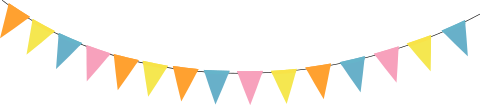 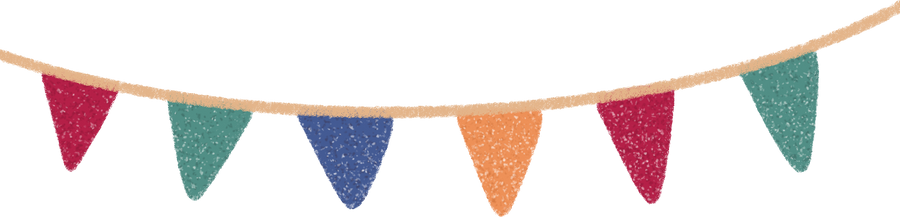 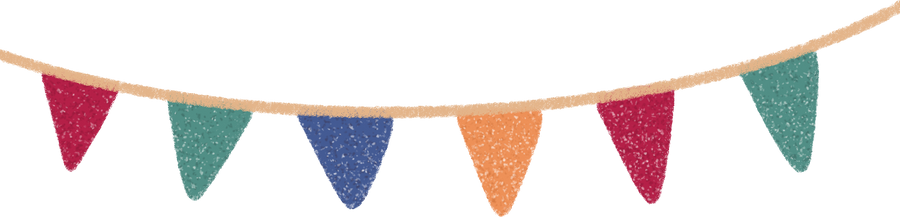 Una setmana al casal
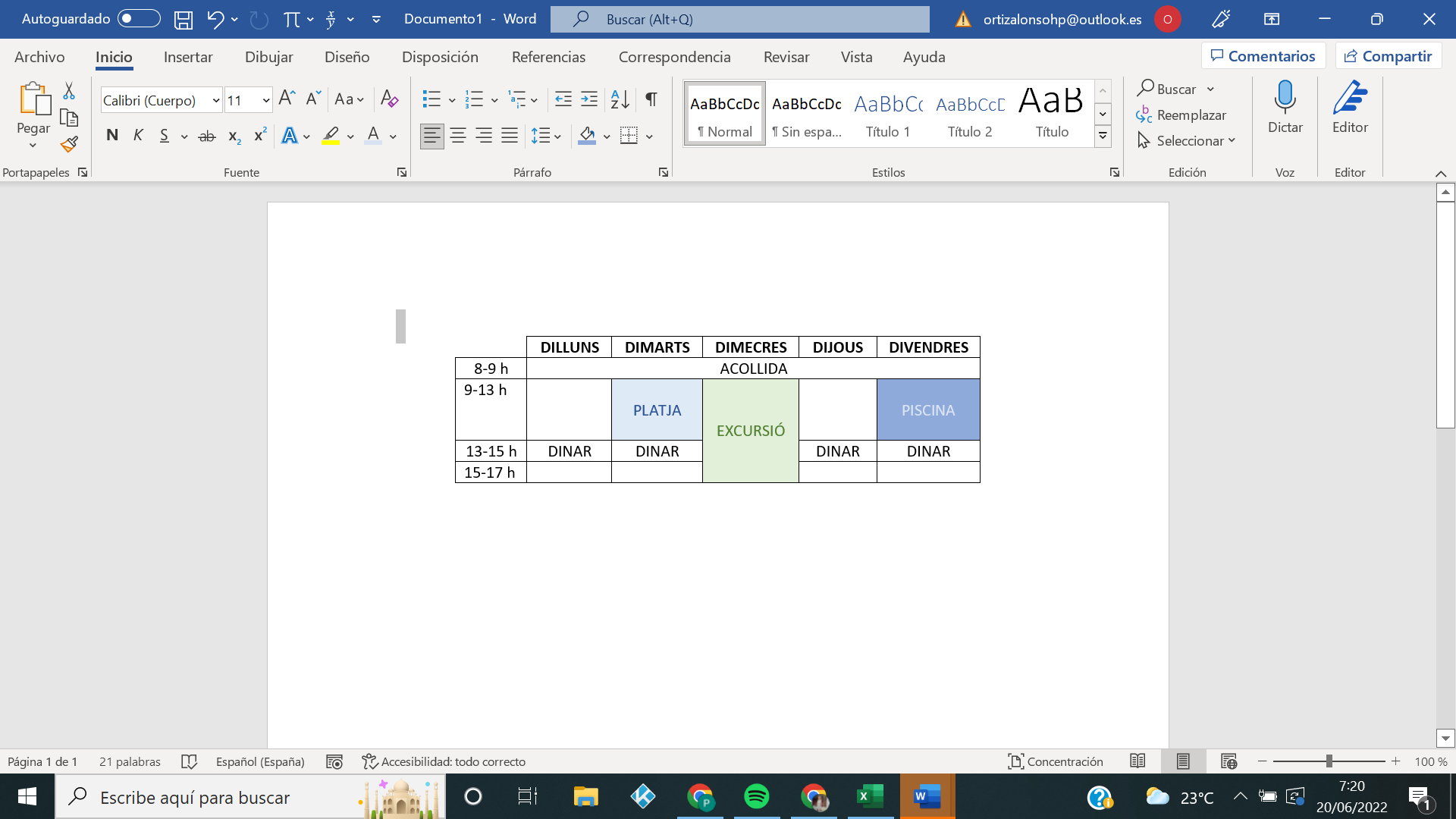 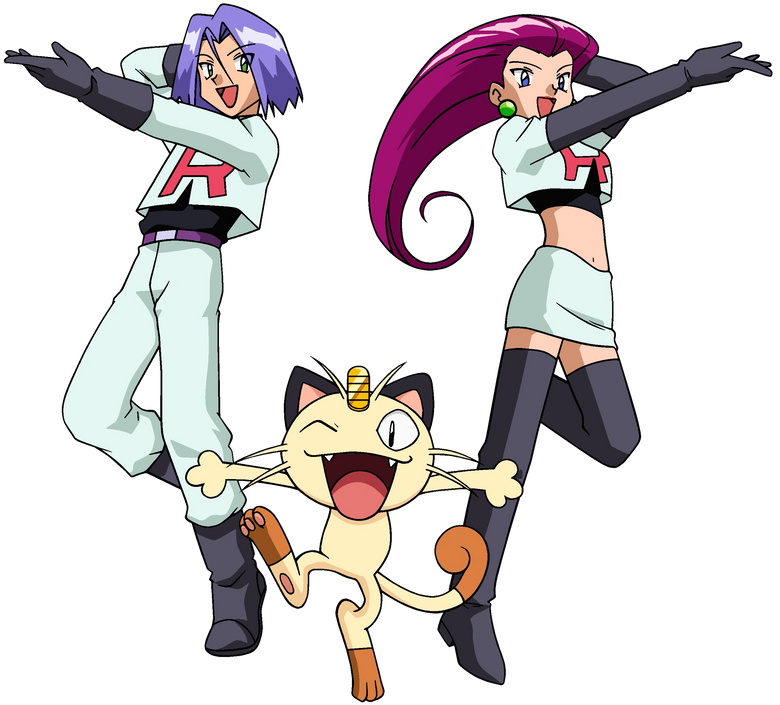 excursions
tots els dimecres
29/6 sitges: gimcana fotogràfica
6/7 Les planes de l'h: olimpiades pokemon
13/7 muntanyeta: gran festa de l'aigua
20/7 gavà: joc de pistes qr
27/7 torre roja de viladecans: el team rocket despega de nou
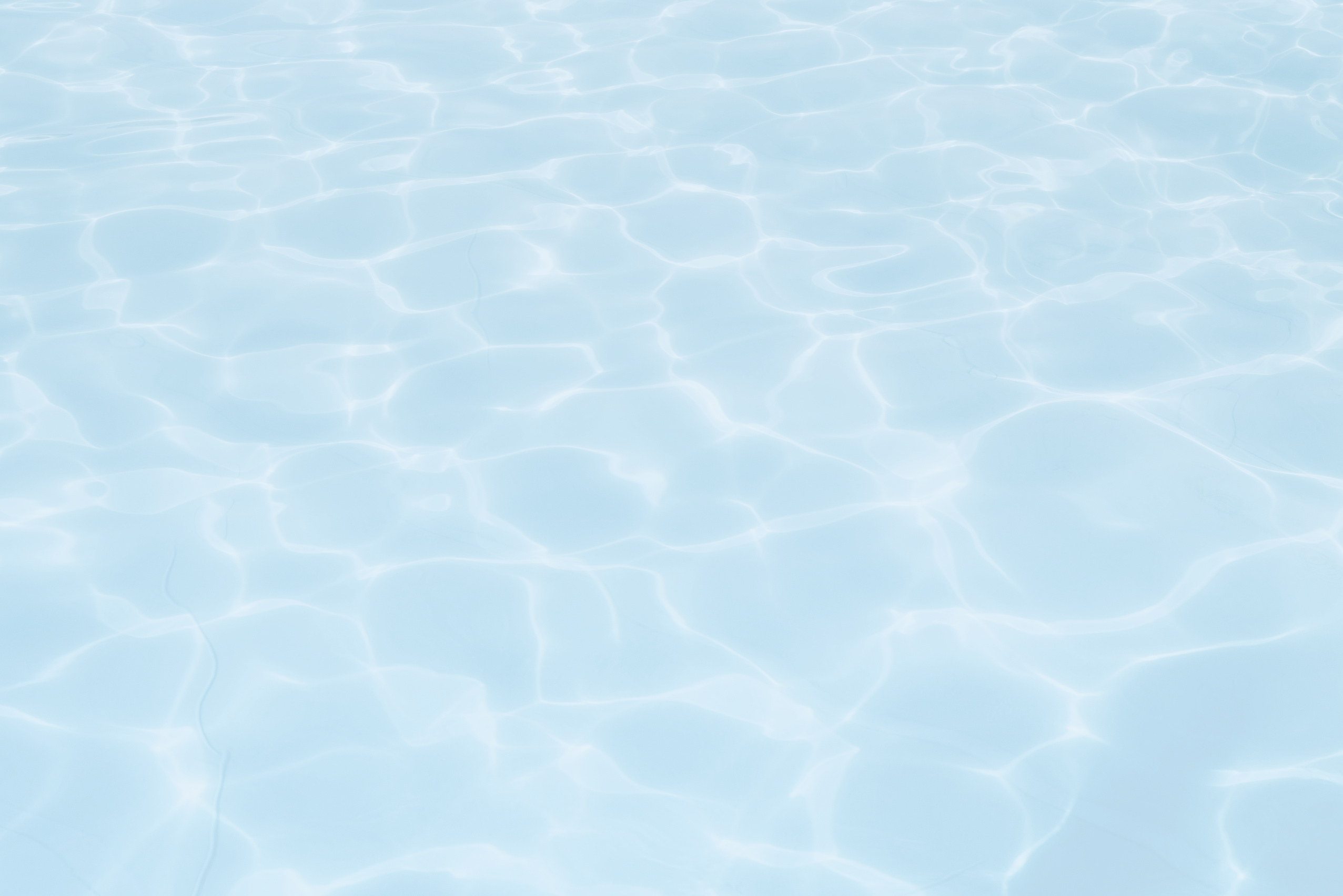 piscina
platja
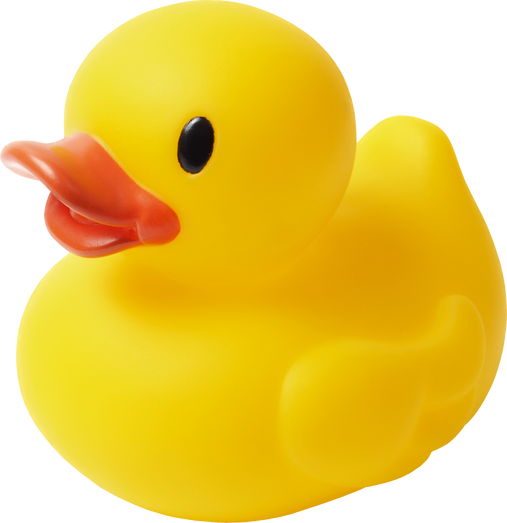 can roca
zona baixador
petits: casquet de bany
la piscina disposa de xurros per facilitar l'aprenentatge.
samarreta paranens
gorra
aigua ...
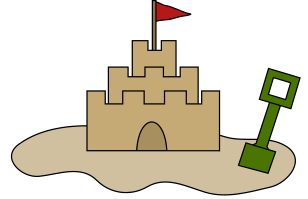 crema posada de casa i a la motxilla!
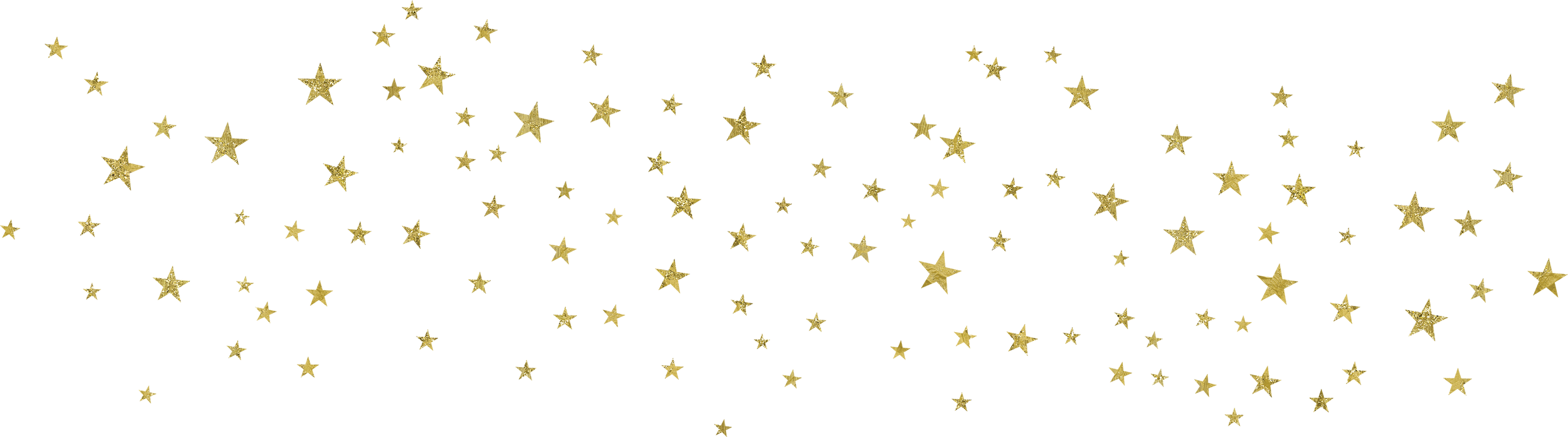 vivacs
el grup de grans realitzarà dos vivacs. un vivac a la platja i un a la muntanya.
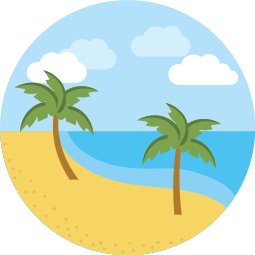 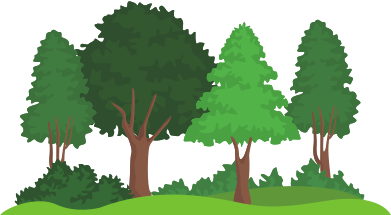 2ª setmana.
 dijous 7 a divendres 8
4ª setmana.
dimecres 20 a dijous 22
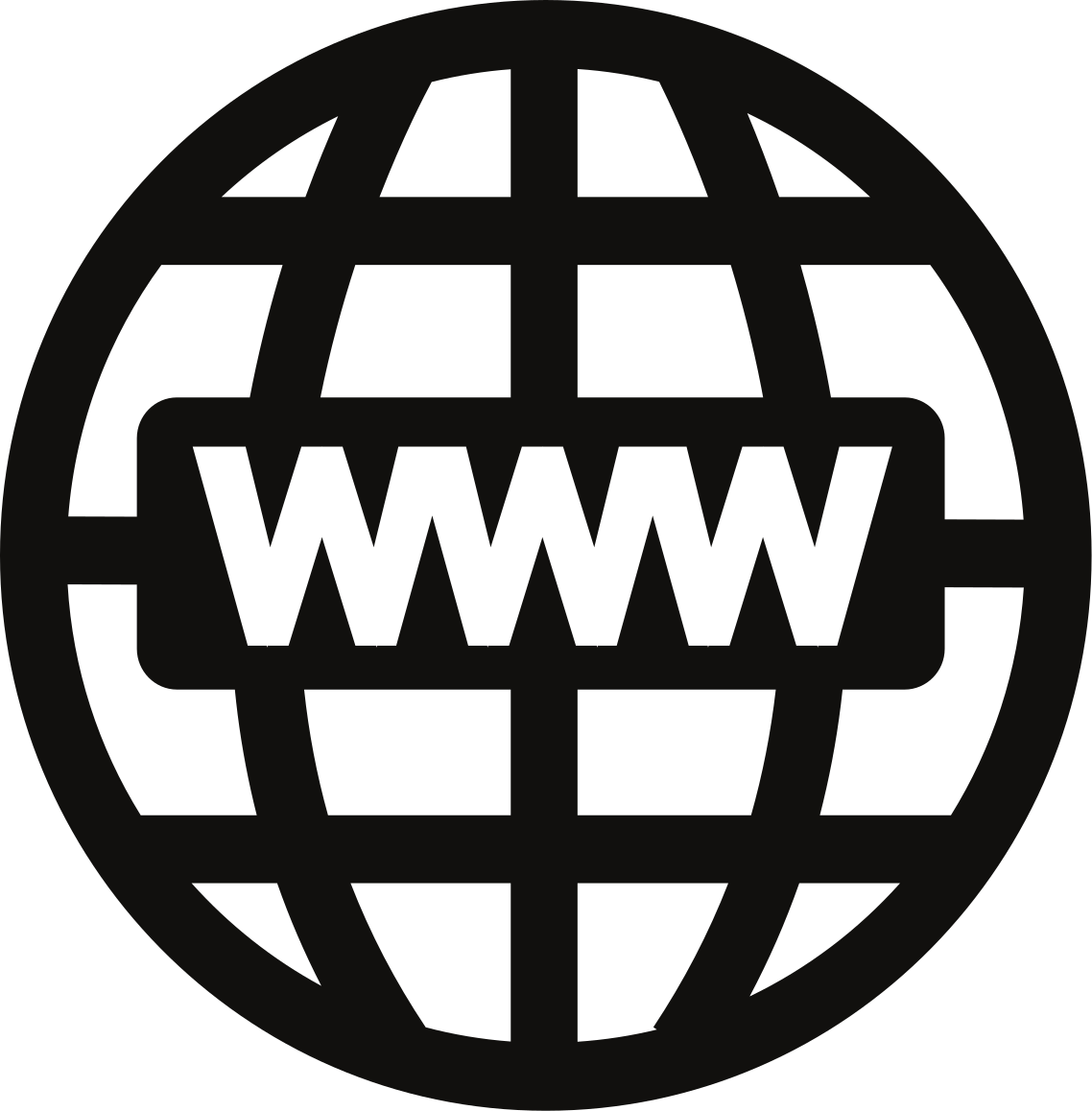 www.paranens.org
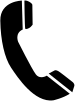 616 212 290
paranens@paranens.org
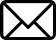 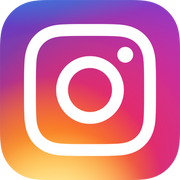 paranens
Agrupació de cultura popular de Castelldefels
Av/ Lluís Companys nº16
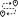